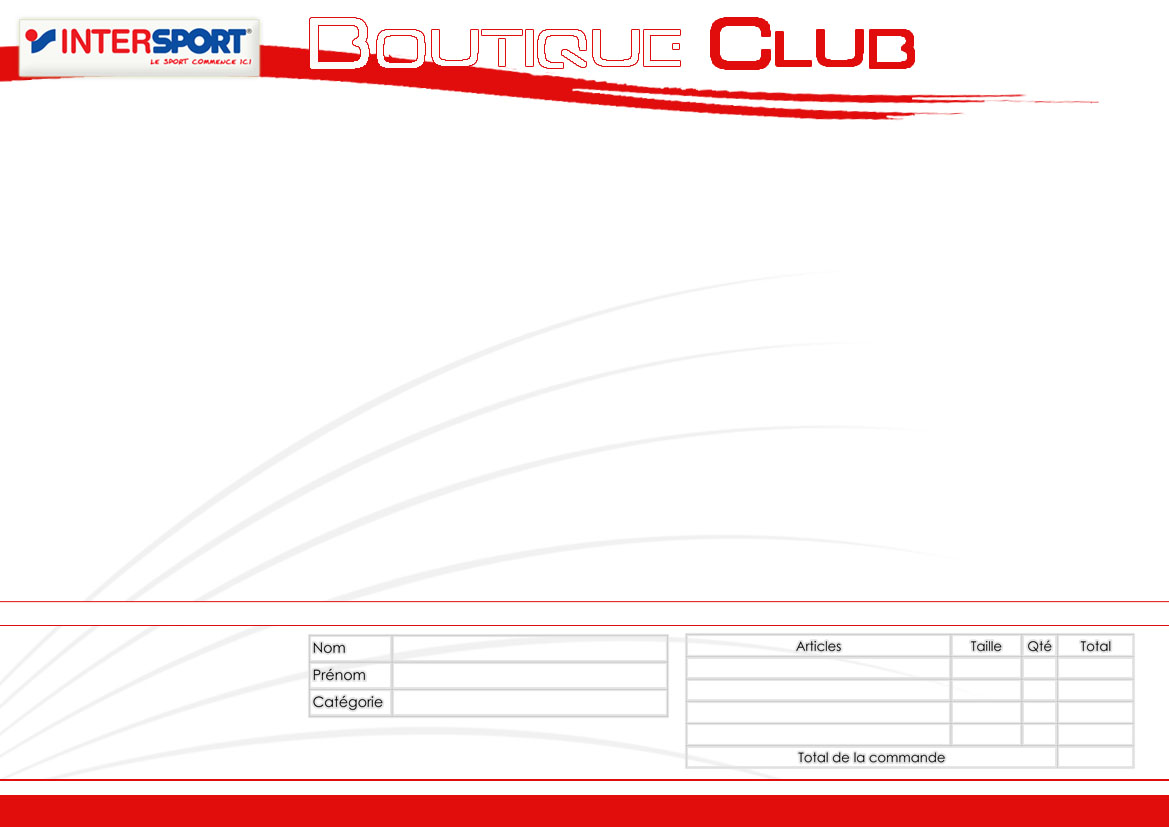 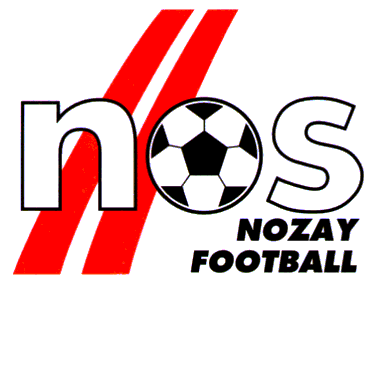 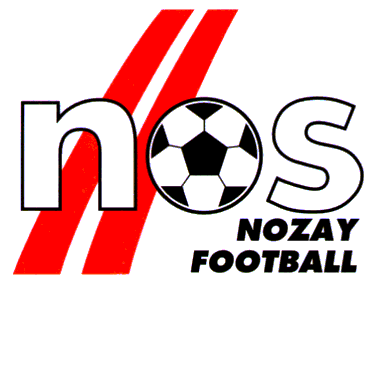 Saison 2020-2021
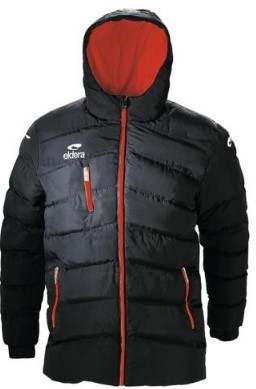 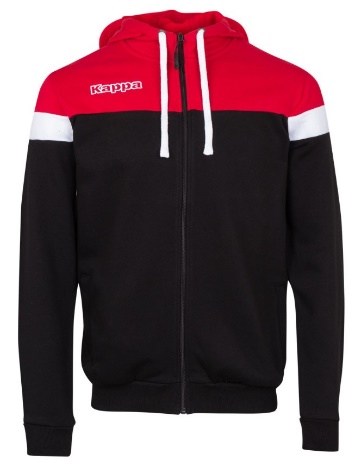 New
New
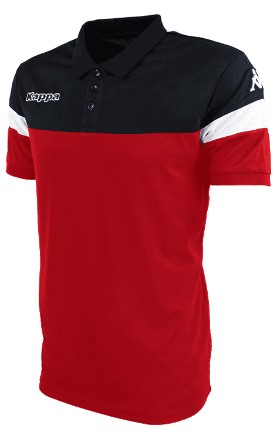 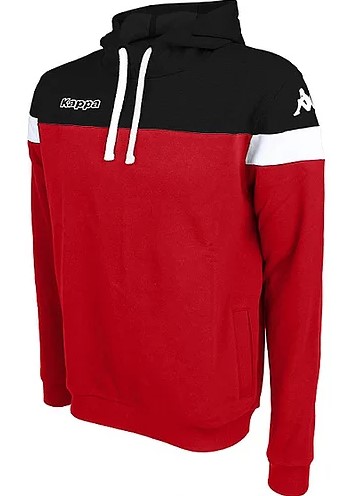 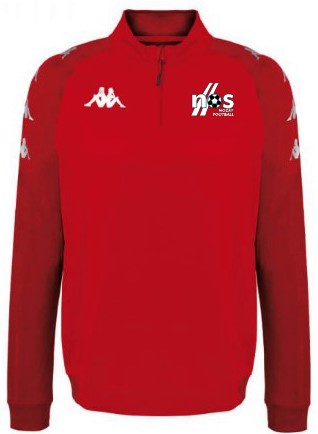 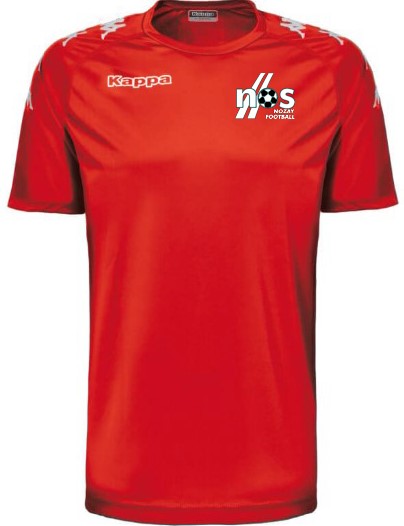 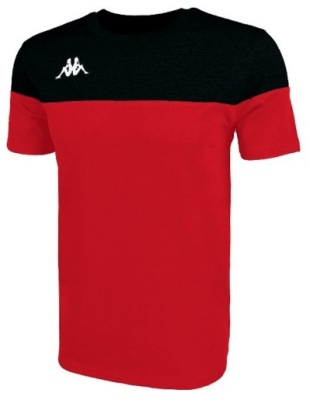 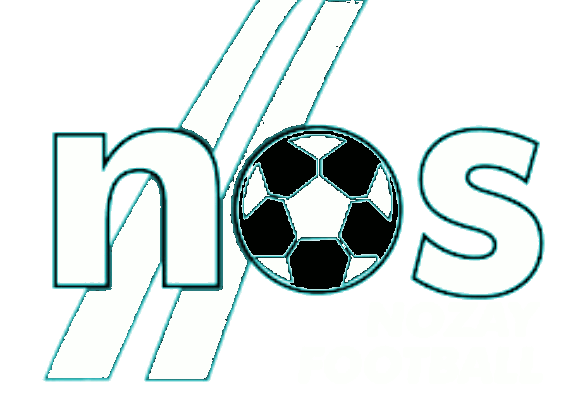 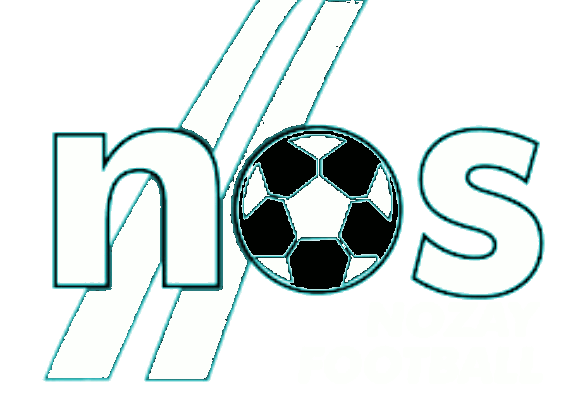 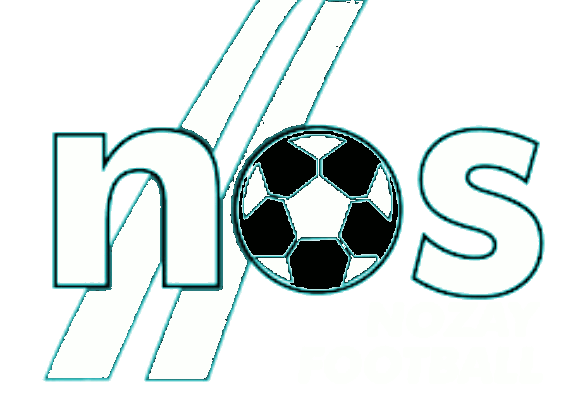 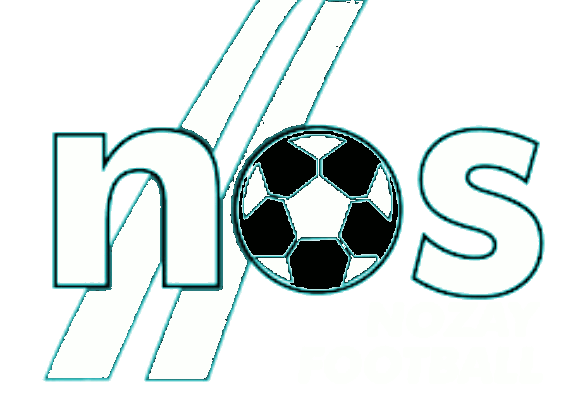 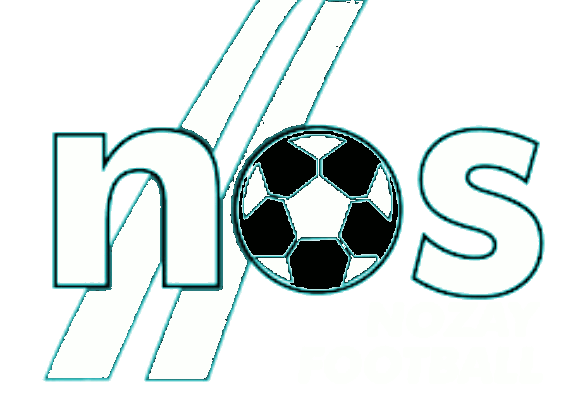 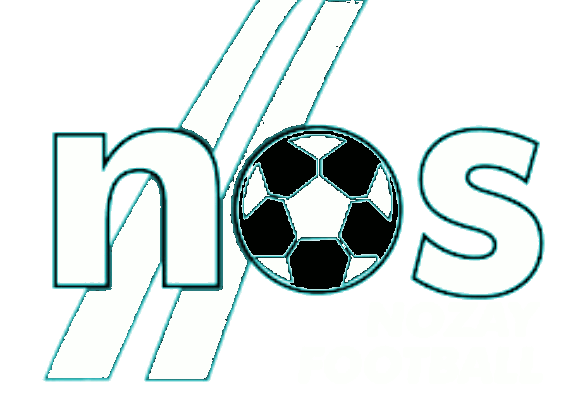 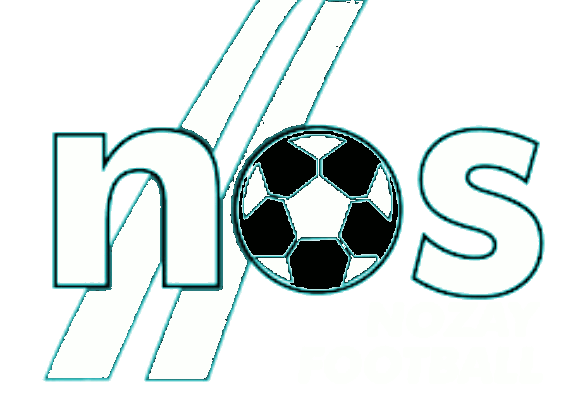 Sweat capuche Zippée ACCIOZI                        43 € Adulte
39 € Enfant
Maillot Entrainement 
 CASTOLO   
 23 € Adulte
21 € Enfant
Sweat Entrainement           TRIESTE 
32 € Adulte
30 € Enfant
Polo SALTO      
 25€ Adulte
24€ Enfant
Parka Eldera Nada 
55€ Adulte
55€ Enfant
Sweat Capuche  ACCIO      
 38€ Adulte
36€ Enfant
Tee-Shirt SIANO 
 18 € Adulte
17€ Enfant
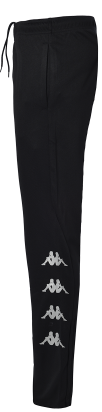 New
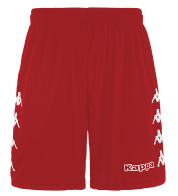 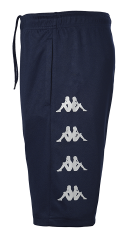 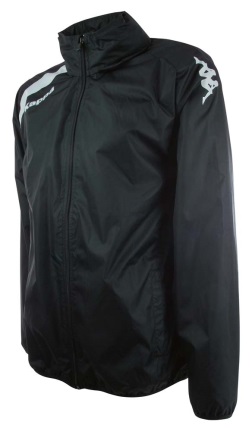 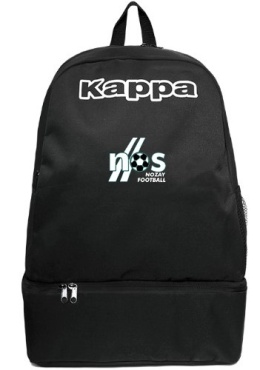 Fuseau 
DOLCEDO
23€ Adulte
21 € Enfant
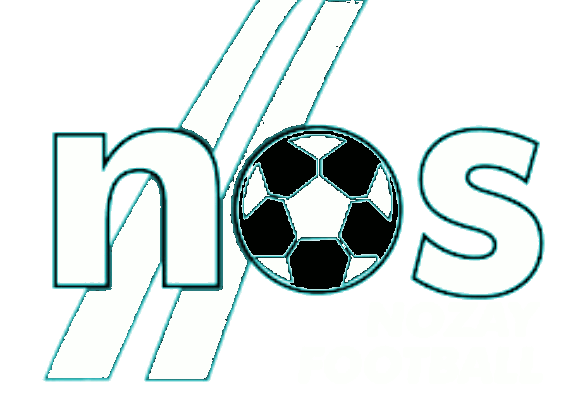 New
Coupe vent 
 MARTIO        
   32 € Adulte
29 € Enfant
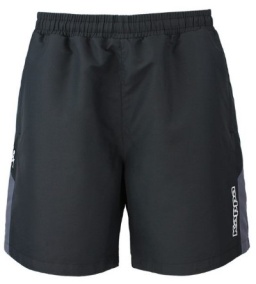 Sac a dos 
Avec compartiment chaussures 
25€
Short PASSO 
20€ Adulte
18 € Enfant
Short Entrainement 
 CURCHET   
 14 € Adulte
12 € Enfant
¾ Entrainement DOMASO 
  21 € Adulte
19 € Enfant
Pour toute commande merci de vous adressez à Vince jérémy     jvince.intersport@yahoo.fr
Correspondance de tailles
    
Taille enfant
6A 8A 10A 12A 14A

Taille adulte
XS S M L XL XXL
Taille Enfants : 6 ans , 8 ans , 10 ans 
                           12 ans , 14ans
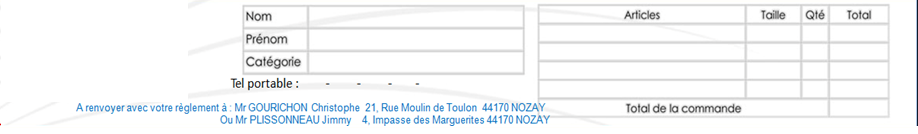 Taille Adultes : S (174cm) ; M (177cm) ; 
L  (180 cm) ; XL (184 cm)  ; XXL (188cm)
3XL (192cm ; 4XL ( 196 cm )
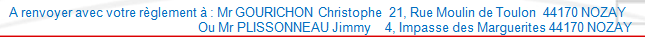 DaTes cLoTures des commandes  :   25/07/20    -   30/09/20  - 10/11/ 20  -    15/02/21
INTERSPORT- La Chapelle sur Edre, Blain , Savenay - Fournisseur de votre boutique